Вопрос № 1
Таня купила в магазине яйца и положила их в небольшую  корзиночку. По дороге домой она сообразила, что число яиц делится и на 2, и на 3, и на 5, и на 10, и на 15. Сколько яиц купила Таня?
Ответ
30
Вопрос № 2
Найдите двузначное число, которое одновременно кратно 3, 5, 7.
Ответ
Такого числа нет
Вопрос № 3
Используя каждую из цифр 1, 2, 3, 4 по одному разу, составьте такие дроби, чтобы их сумма была равна
11
12
Ответ
1   2
 4   3
Вопрос № 4
Вставьте в пустые клетки квадрата такие дроби, чтобы сумма чисел по любой горизонтали, вертикали и диагонали была равна ¼
Ответ
Вопрос № 5
Запишите дробь ⅞. Числитель и знаменатель этой дроби умножьте на 3. Потом числитель и знаменатель дроби ⅞ умножьте на 5. У вас получатся две дроби. Кто быстрее всех найдет чему равна их разность?
Ответ
0
Вопрос № 6
Даны три цифры: 2, 5, 7. Из них можно составить правильные дроби. Составьте из этих цифр наибольшую и наименьшую правильные дроби
Ответ
Вопрос № 7
Александрийский математик Диофант жил в III веке нашей эры. О жизни Диофанта известно лишь то, что сообщается в надписи, сохранившейся на его могильном памятнике, 

- Надписи, которая составлена в форме следующей задачи
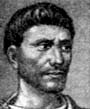 Путник. Здесь прах погребен Диофанта. И числа поведать могут, о чудо, сколь долог был век его жизни. Часть шестую его составляло прекрасное детство; двенадцатая часть протекла еще жизни, - покрылся пухом тогда подбородок; седьмую в бездетном браке провел Диофант. Еще пять прошло лет был осчастливлен рожденьем прекрасного первенца-сына, коему рок половину лишь жизни прекрасной и светлой дал на Земле по сравненью с отцом. И печали глубокой старец земного удела конец восприял, переживши года четыре с тех пор, как сына лишился. Скажи, сколько лет жизни достигнув, смерть восприял Диофант
Ответ
84